DBAJ O ŚRODOWISKO – CHROŃ BIORÓŻNORODNOŚĆ
hasla.kobieta.gazeta.pl
https://www.google.pl/url?sa=i&rct=j&q=&esrc=s&source=images&cd=&cad=rja&uact=8&ved=0CAUQjhxqFQoTCKwp869jskCFYpeFAoduFsPDg&url=http%3A%2F%2Fwww.scholaris.pl%2Fzasob%2F51526&psig=AFQjCNG6Whvxh3Zw16lXCmUnTobBHyvuIA&ust=1447541269983372
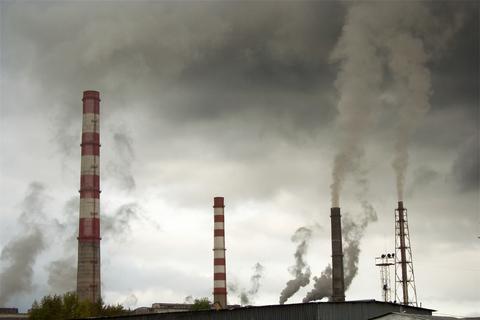 Wraz ze wzrostem liczby ludności na Ziemi i rozwojem przemysłu, wzrosła liczba zanieczyszczeń w środowisku.
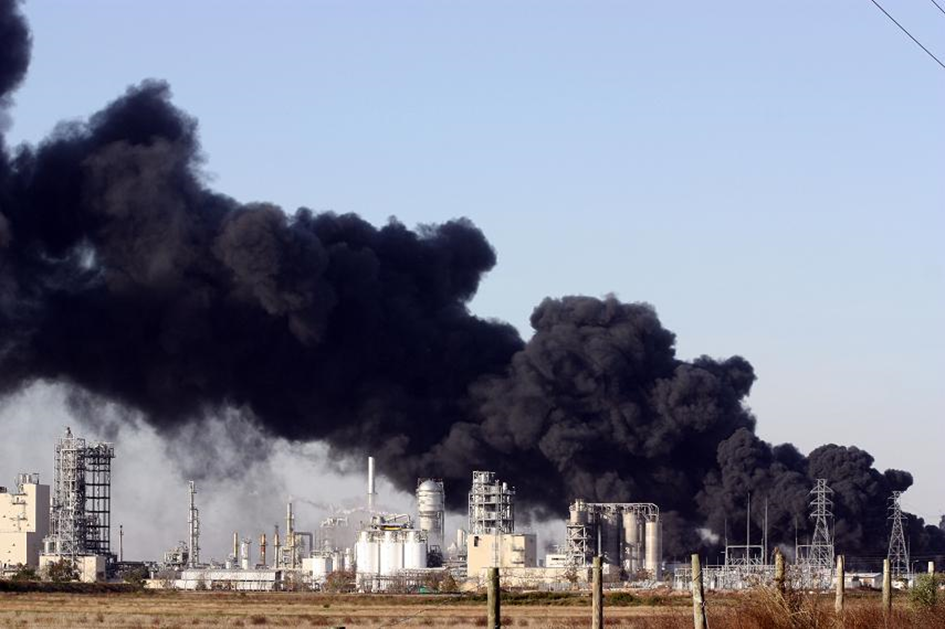 Wprowadzanie szkodliwych substancji do powietrza, wód i gleb, oprócz negatywnego wpływu na kondycję przyrody, ekosystemów,  klimat na Ziemi, stanowi  bezpośrednie zagrożenia dla zdrowia ludzi.
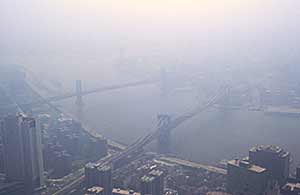 Najpoważniejszymi skutkami zanieczyszczenia powietrza są: efekt cieplarniany, dziura ozonowa, smog i kwaśne deszcze
.
Kwaśne deszcze mają negatywny  wpływ  na środowisko, przyczyniając  się  do niszczenia lasów oraz zakwaszenia lasów i wód.
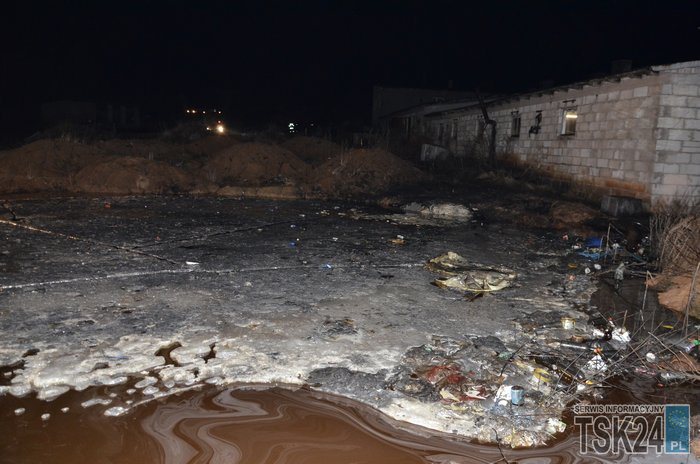 Wraz z rozwojem miast i przemysłu, źródłem zanieczyszczenia  stała się rosnąca ilość ścieków domowych, przemysłowych i rolniczych.
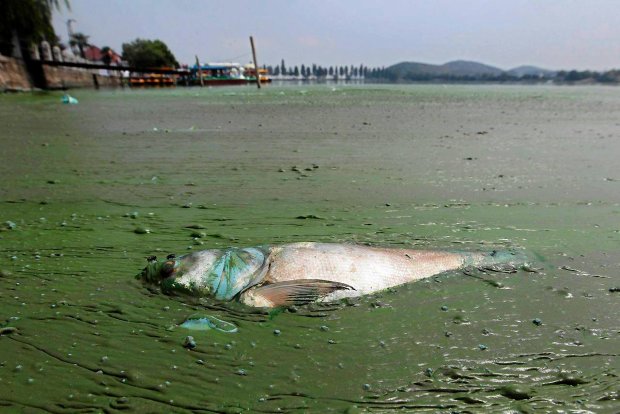 Odpady powstałe przy wydobyciu i produkcji ropy są usuwane wprost do wody, a czyszczenie zbiorników odbywa się bezpośrednio na morzu. Zanieczyszczenia  z tych źródeł są większe niż pochodzące  z  wycieków ropy  na  skutek katastrof.
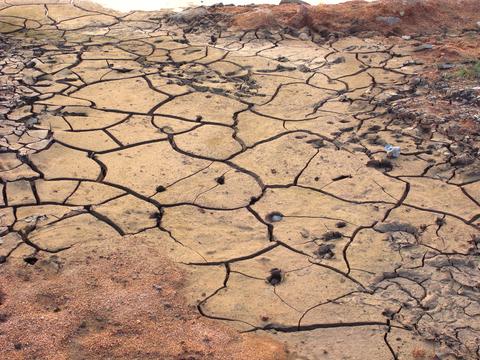 Zanieczyszczenia gruntów pochodzą m.in. z gazów i pyłów  emitowanych  z  zakładów przemysłowych , ze stałych i ciekłych odpadów przemysłowych i komunalnych, z substancji stosowanych w rolnictwie (nawozy sztuczne, środki ochrony roślin) oraz z emisji środków transportu. Konsekwencją jest obniżenie jakości żywności oraz jakości paszy dla zwierząt.
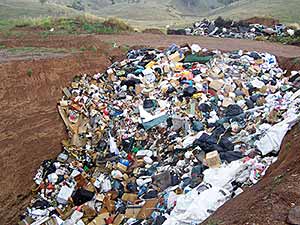 Przemysł i gospodarka są odpowiedzialne za rosnącą ilość odpadów, które zalegając na wysypiskach uwalniają trujące substancje do wódi gleb.
Odpady przemysłowe i komunalne są odpowiedzialne za zanieczyszczenie środowiska. Fot. Wikipedia, GNU
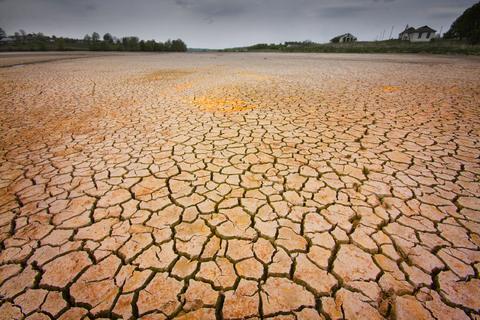 Globalne ocieplenie - efekt cieplarniany, wpływ człowieka, skutki 
Energia słońca nagrzewa powierzchnię Ziemi. Ziemia oddaje ciepło, które wraca do atmosfery w postaci promieniowania podczerwonego. Część tej energii zostaje pochłonięta w atmosferze przez tzw. gazy cieplarniane. Temperatura powierzchni Ziemi pozbawionej atmosfery utrzymywałaby się w okolicy -17°C.  Obecnie średnia temperatura na Ziemi wynosi +15°C. Tempo wzrostu  ilości gazów cieplarnianych (szczególnie dwutlenku węgla, metanu i podtlenku azotu) w atmosferze powoduje jednak nadmierny wzrost temperatury.
Fot.: Dreamstime
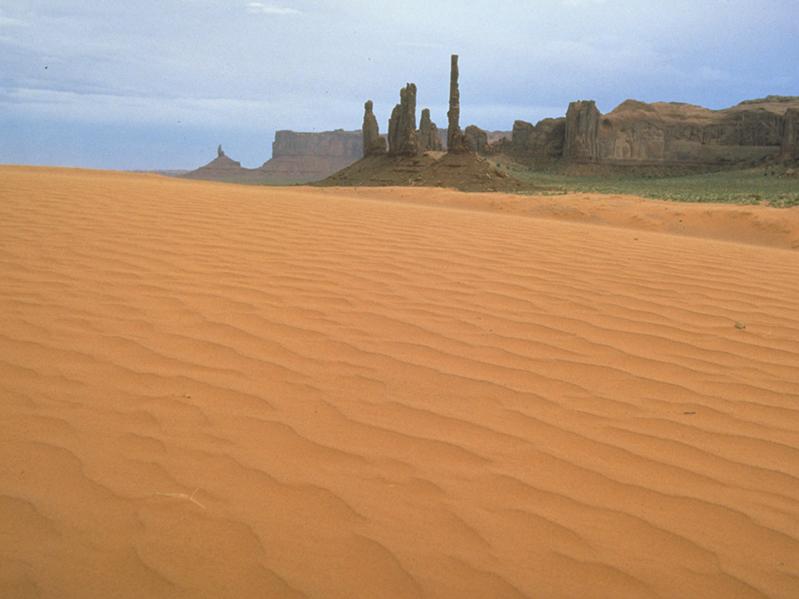 Naukowcy twierdza, że  zmiany będą zachodzić coraz szybciej. Do końca XXI wieku temperatura wrośnie 1,4–5,8 C. Taki scenariusz oznacza nasilenie ekstremalnych zjawisk pogodowych. Częściej  będą występowały:
fale upałów, susze- ucierpi gospodarka, będą straty w rolnictwie, wzrost zagrożenia pożarami, zwiększenie zasięgu chorób przenoszonych przez owady, wysychanie wód
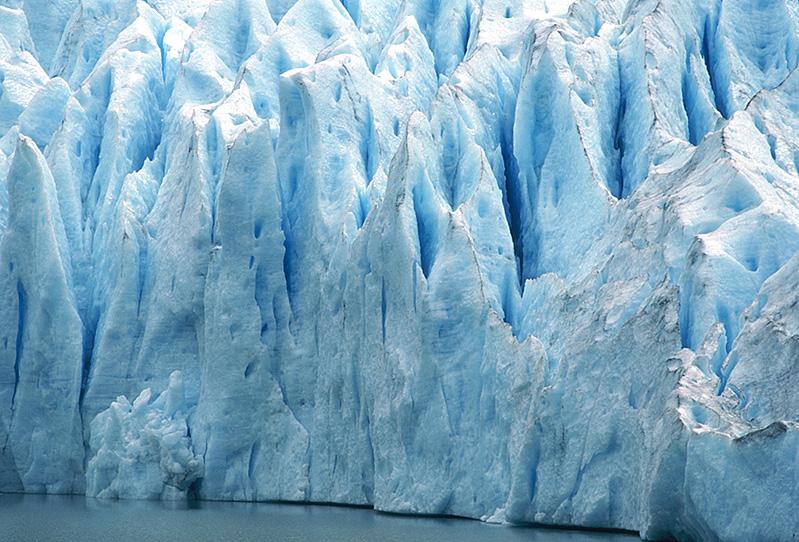 Lodowce topnieją w wyniku kilku czynników: nasłonecznienia, które powoduje  nagrzewanie się  kamieni  na powierzchni lodowca, oddziaływania  wód  lodowcowych z wyżej położonych części lodu oraz ciepłych mas powietrza i ciepłych wiatrów.
Temperatura w Arktyce. Źródło: Grida
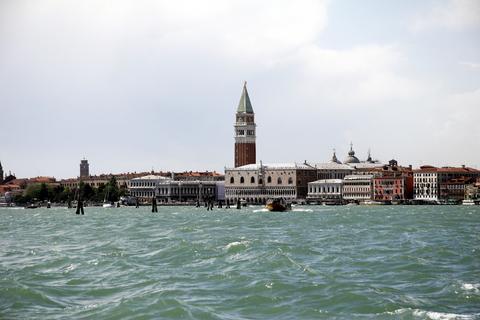 Podnoszenie się poziomu morza - skutki topnienia
lodowców
Poziom mórz podniesie się o 20-60 cm w ciągu najbliższych 50-100 lat. Dla milionów ludzi, mieszkających na terenach położonych poniżej poziomu morza, może to oznaczać katastrofę.
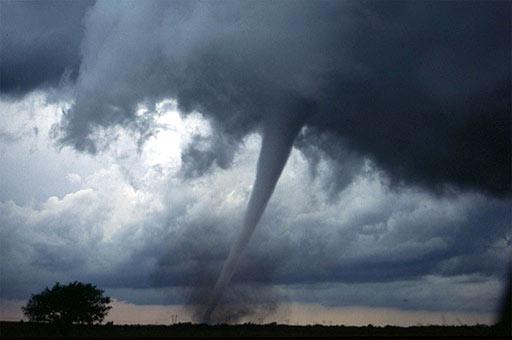 Huragany - niszczycielki żywioł
Cyklony tropikalne, zwane też huraganami (na Atlantyku i wschodnim Pacyfiku) i tajfunami (na zachodnim Pacyfiku) to potężne, niszczycielskie wiry powietrzne o prędkości wiatru przekraczającej przy powierzchni ziemi 118 km/h.
Fot.: Daphne Zaras,- www.nssl.noaa.gov
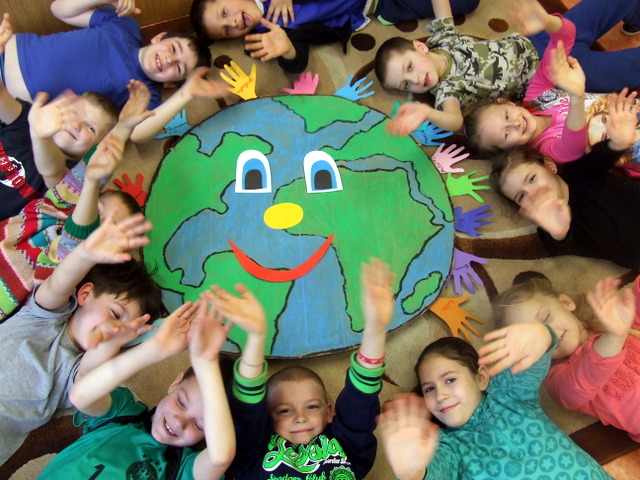 Jak możesz pomóc uratować świat?
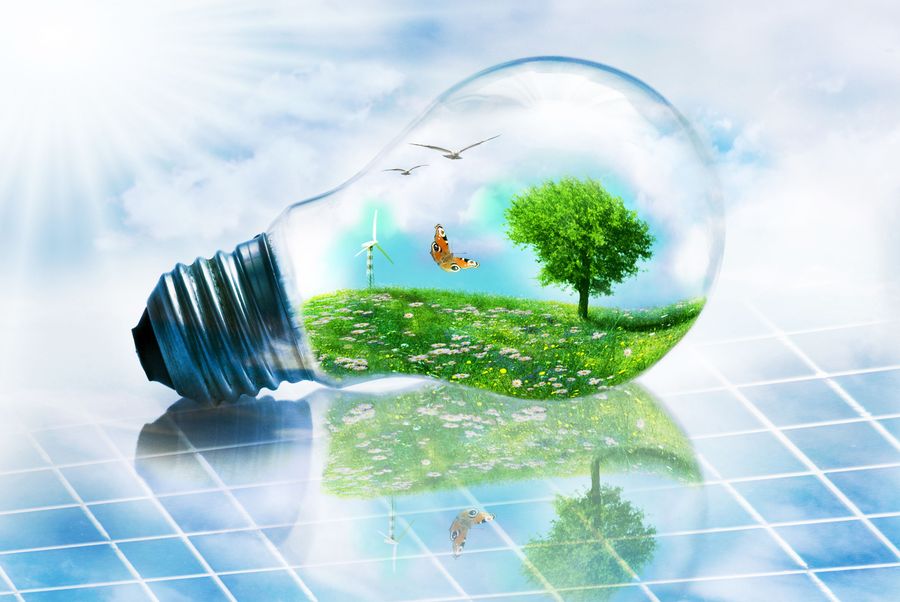 Oszczędzaj prąd !!!
https://www.google.pl/url?sa=i&rct=j&q=&esrc=s&source=images
Oszczędzaj wodę !!!
https://www.google.pl/search?q=oszczędzaj+wodę&source
Segreguj śmieci !!!
www.sobolew.pl448 × 276Wyszukiwanie obrazem
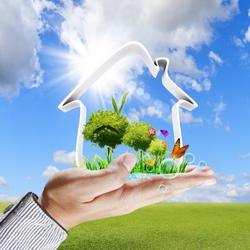 Dom ekologiczny opiera się miedzy innymi na zasadzie jego minimalnego oddziaływania na środowisko naturalne. W praktyce dom taki powinien korzystać z energii produkowanej z odnawialnych źródeł ENERGII.
http://cte.fea.pl/Centrum-Transferu-Technologii/Baza-wiedzy/Efektywnosc-energetyczna-w-budownictwie/
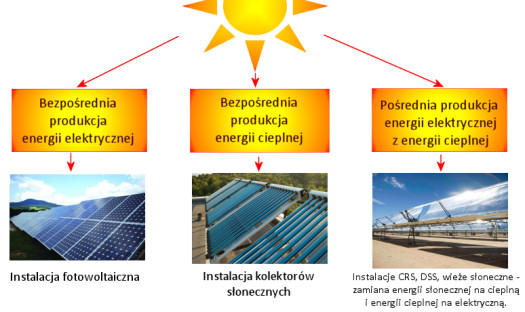 W praktyce energię elektryczną można pozyskać ze słońca, z wiatru lub z wody
https://www.google.pl/url?sa=i&rct=j&q=&esrc=s&source=images&cd
https://www.google.pl/url?sa=i&rct=j&q=&esrc=s&source=images&cd=&cad=rja&uact=8&ved=0CAUQjhxqFQoTCLnolKGGjskCFYfWGgodl5QGsA&url=http%3A%2F%2Fwww.zielonaenergia.eco.pl%2Findex.php%3Foption%3Dcom_content%26view%3Darticle%26id%3D128&psig=AFQjCNGnnul2XAhQZdRI0qGAvVZgMGFzeA&ust=1447526232406963
ENERGIA Z WODY
Energia z wiatru
Recykling - odzysk i przetwarzanie odpadów - surowców wtórnych
Recykling polega na odzyskiwaniu surowców wtórnych i ich ponownym przetwarzaniu
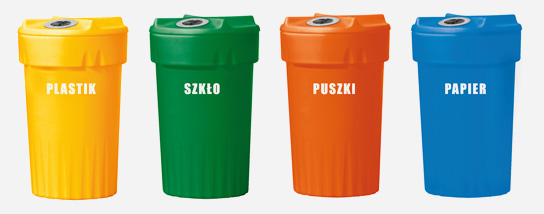 RECYKLING PAPIERU

Do niebieskiego pojemnika na papier wrzucamy: gazety, książki w miękkich okładkach lub po usunięciu twardych, katalogi, prospekty, tekturę, worki papierowe, papier pakowy, ścinki drukarskie.









                                                               
















Papier przygotowany do recyklingu. Fot. sxc.hu
Tworzywa sztuczne, pozyskiwane z przerobu ropy naftowej, są groźne dla środowiska naturalnego, gdyż proces ich rozkładu wynosi  nawet kilka tysięcy lat. Porzucone, niezagospodarowane odpady uwalniają toksyczne substancje, które następnie przenikają do gleb i wód gruntowych. Niebezpieczne jest również samodzielne spalanie tworzyw sztucznych, z uwagi na uwalniane substancje trujące. Dlatego ważne jest przetwarzanie plastiku
Recykling tworzyw sztucznych
Posegregowane butelki typu PET. Fot. sxc.hu









.
Recykling szkła
Szkło jest doskonałym surowcem wtórnym, z uwagi na to, że może być przetworzone bezstratnie na identyczne opakowanie, jakim było poprzednio. Mimo że odpady szklane nie stanowią bezpośredniego zagrożenia dla środowiska, ich ponowne wykorzystanie niesie za sobą korzyści ekologiczne.
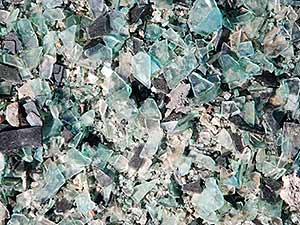 Rozdrobnione szkło przygotowane do przetworzenia. Fot. sxc.hu
RECYKLING ODPADÓW ALUMINIOWYCH
Aluminiowe puszki przeznaczone do recyklingu. Fot. sxc.hu
Dlaczego warto odzyskiwać aluminium. Po pierwsze  − odpady aluminiowe nadają się w całości do recyklingu, a proces można przeprowadzać wielokrotnie bez strat w jakości materiału. Po drugie − złoża boksytu (rudy aluminium), z którego otrzymuje się aluminium, nie odnawiają się.
Głównymi  działaniami, podejmowanymi w celu przeciwdziałania zanieczyszczeniom środowiska naturalnego są:
odzysk i recykling odpadów, 
redukcja emisji gazów cieplarnianych do atmosfery, 
ograniczenie wydobycia paliw kopalnych - zwiększenie udziału  odnawialnych źródeł w produkcji energii.
W Polsce i na świecie o stan środowiska i  poszanowanie przyrody dbają ekolodzy i naukowcy
Ekolodzy to osoby zaangażowane w ochronę środowiska, promujący  postawy  życia zgodnego  z  naturą. 
Naukowcy (botanicy, biolodzy, filozofowie, geolodzy, itd.) starają się ustalić jak bardzo ludzkość ingeruje w rozwój naszej planety oraz jak dużo zagrożonych gatunków jesteśmy w stanie ocalić.
https://www.google.pl/url?sa=i&rct=j&q=&esrc=s&source=images&cd=&ved=0CAUQjhxqFQoTCO6J4JORjskCFUI3FAodl1YCGg&url=http%3A%2F%2Fpiernikowachatka.pl%2Fplaneta-w-naszych-rekach&psig=AFQjCNE5tugay00DWmHfzAzxRCYSIj8SYQ&ust=1447529333098271&cad=rja
Ekologia – jest to nauka o strukturze i funkcjonowaniu przyrody zajmująca się badaniem oddziaływań między istotami  żywymi  oraz miedzy organizmami  a ich środowiskiem.

















http://www.google.pl/imgres?imgurl=http://www.tapeta-biedronka-aka-slonce-biale-kwiaty.na-pulpit.com/zdjecia/biedronka-aka-slonce-biale-kwiaty.jpeg&imgrefurl=http://www.tapeta-biedronka-aka-slonce-biale-kwiaty.n
Ochrona środowiska sprowadza się do:
Budowa oczyszczalni ścieków
- Elektrowni słonecznych
Farmy wiatraków
Instalowanie filtrów kominowych
 Unowocześnianie istniejących technologii
J.P. Kapusta„ Ekologia poznaj jej prawa i reguły” Copyright Damidos, 2014r.
H. Będowska „ Wędrówka po warstwach lasu”, Green Hause  Publishing, 2015r.
L. Domka „Czy edukacja środowiskowa w Polsce zmierza w kierunku rozwoju zrównoważonego?, w: Dziecko w świecie przyrody i nauki, red. J. Solomon, S. Dylak, WSN, Warszawa 1998, 
A. Suchara - Olech, Koncepcja edukacji ekologicznej w przedszkolu i nauczaniu początkowym, w: Przyszłość - Szkoła - Twórczość, red. A. Suchary - Olech i M. Szczepańskiej, Słupsk 1995, 
 L. Domka, Rozwijanie wrażliwości ekologicznej ważnym zadaniem edukacji, „Życie Szkoły”, 1993, nr 4,
Internet, adresy stron podane są na wykorzystanych zdjęciach w prezentacji .